Curriculum Intent
Subject: Mathematics
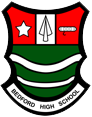 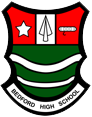 PRIORITIES IN WHOLE SCHOOL CURRICULUM INTENT

Enjoyment of learning
Knowledge acquisition and recall
Extensive vocabulary
Effective communication through writing, speaking & listening, and use of technology
Numeracy
Critical evaluation of information
Enterprise and problem-solving
Working  with others
KEY QUESTIONS TO CONSIDER

1. Why has content been selected? Is there sufficient focus on the most powerful knowledge, concepts and skills?
2. Does learning provide sufficient challenge? Is there sufficient challenge for all learners in all year groups?
3. Why is learning sequenced in this way? Does the sequence enable students to build on prior learning, and learn in increasing breadth and depth over time?
4. How is learning sequenced or spaced to promote long-term memory?
SUBJECT CURRICULUM INTENT

The Mathematics department aim to:
Develop students’ ability to recall and apply mathematical methods and formulae;
Develop students’ resilience and problem solving;
Develop students’ capacity to take largely abstract notions and be able to apply them in a variety of contexts;
Promote the enjoyment of learning mathematics and understanding its place and applications in the real world

HIGHLIGHTED TEXT DENOTES ESSENTIAL KNOWLEDGE
HOW IS THE EXTENDED TIME IN KS3 USED TO IMPROVE & ENRICH LEARNING IN THE SUBJECT?

During KS3, students will continue to develop their problem solving skills and build upon the foundations acquired during primary school. Each skill is broken down into small steps, and the curriculum is designed to spiral, ensuring that that retrieval and new learning are interleaved, and opportunities to check this knowledge and understanding are available every lesson.